Rendere visibile il pensiero…
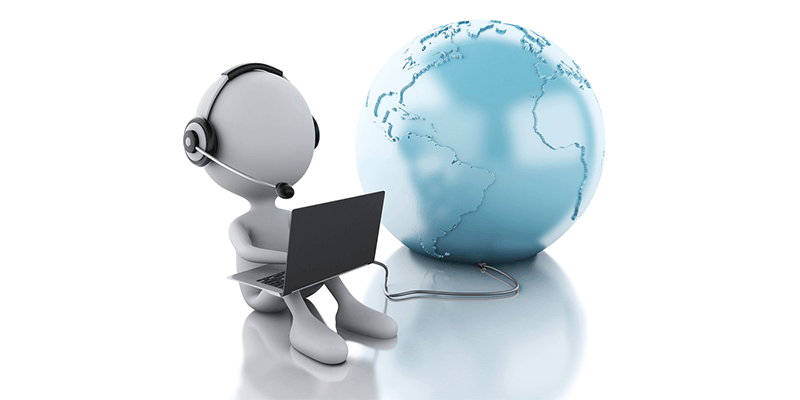 …anche a distanza con un learning cycle e MLTV frame!
MLTV frame nei learning cycles → attività che stimolano il pensiero su diversi livelli per un unico fine:
Richiamo
Conoscenza più profonda  e sviluppo delle competenze
Pensiero esteso
Abilità/
Concettualizzazione
Pensiero strategico
Creare il proprio learning cycle in 5 step
1. Determinare gli obiettivi → sviluppo competenze disciplinari ed extradisciplinari.
2. Selezionare i webtools adatti → gratuiti, user-friendly, consentono la collaborazione in remoto    e proteggono la privacy. 
3. Scegliere il supporto → Google docs, Google maps, Google slides, Google forms o altro.
4. Scegliere la Thinking routine o il Protocollo adatti → MLTV frame
5. Progettare e realizzare il workflow → format semplice e di facile leggibilità.
.
Né mostri né eroi
Obiettivo: sviluppo della Global Competence “Comprendere e apprezzare le prospettive e le visioni del mondo di altri”del Framework OCSE PISA attraverso lo studio del poema anglosassone Beowulf.
Lettura del poema (versione in prosa e in inglese moderno) tramite Actively Learn o altra piattaforma di Social reading.
Brainstorming con Padlet: ogni studente posta le proprie impressioni sull’eroismo del protagonista confrontandolo con quello di personaggi dell’attualità. A ogni affermazione degli studenti rispondere con la domanda “Che cosa te lo fa dire?”
Applicazione della thinking routine Circle of View Points del frame didattico MLTV (Making Learning and Thinking Visible - Project Zero, Harvard University) tramite un foglio di scrittura con tabella a 3 colonne condiviso in Google Drive:
Identificare i diversi punti di vista rinvenibili dell’opera, siano essi esseri animati o inanimati, sceglierne uno e assumerne mentalmente il ruolo; 
Narrare gli eventi dal punto di vista scelto, avendo cura di concentrarsi su ciò che tale punto di vista consente di sapere;
Chiedere a se stessi e agli altri che cosa rimane irrisolto, che cosa si vorrebbe sapere su come gli eventi si sono svolti o si sarebbero potuti svolgere.
Restituzione orale in Hangouts Meet da parte di ogni studente con eventuali feedback dei compagni.
Grazie per l’attenzione




Prof. Michele Gabbanelli

michele.gabbanelli@savoiabenincasa.it